الوحدة الثانية
استخدام الوسائط المتعددة
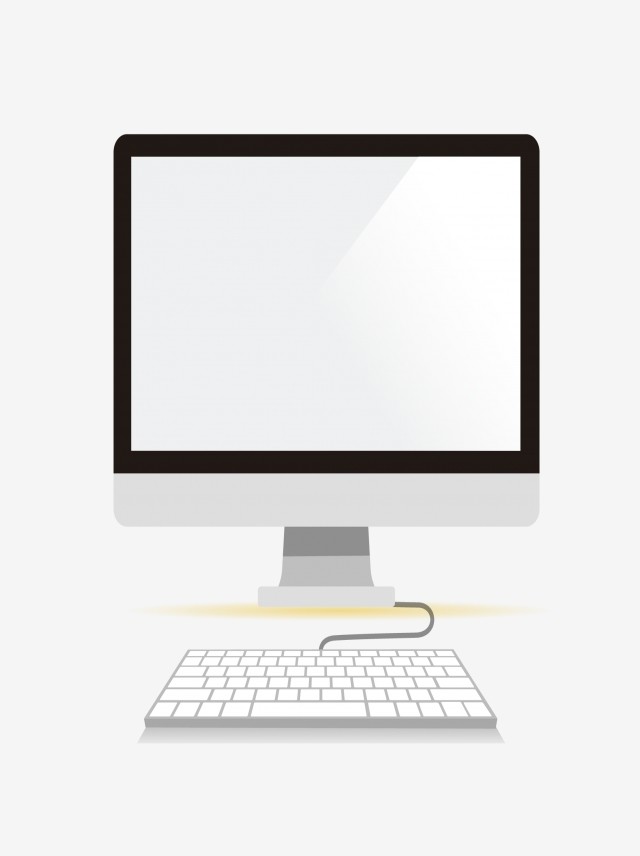 الدرس الثاني
عرض الصور ومقاطع الفيديو
قد يكون لديك الكثير من الصور على حاسبك الخاص، منها ما قمت بالتقاطها عبر الكاميرا الرقمية، ومنها ما قمت بتنزيلها من الإنترنت، أو ربما بعض الرسوم التوضيحية التي أنشأتها عن طريق برنامج الرسام (Paint) يمكنك عرض جميع الصور الخاصة بك بواسطة برنامج صور مايكروسوفت  Microsoft Photos إليك بعض المعلومات الأساسية التي تحتاج إلى معرفتها
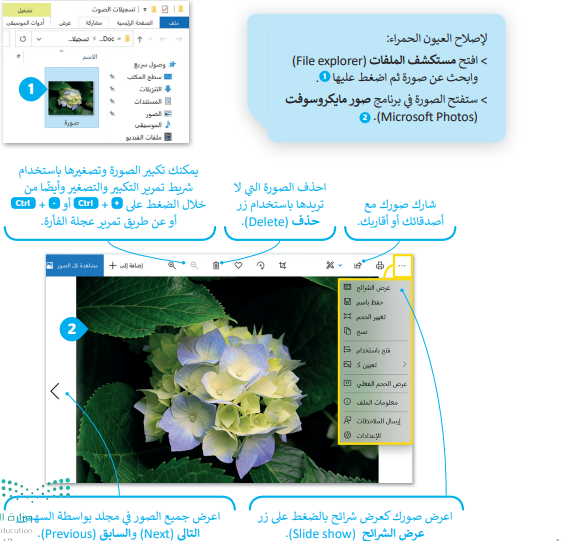 حان الوقت لنتحدث قليلًا عن مقاطع الفيديو: إذا وضعت الكثير من الصور معًا وأضفت عليها الصوت يصبح لديك مقطع فيديو، يمكنك مشاهدة الفيديو على الحاسب باستخدام برنامج صور مايكروسوفت
Microsoft Photos))
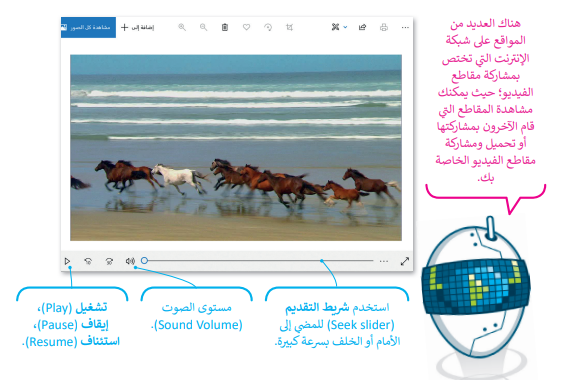 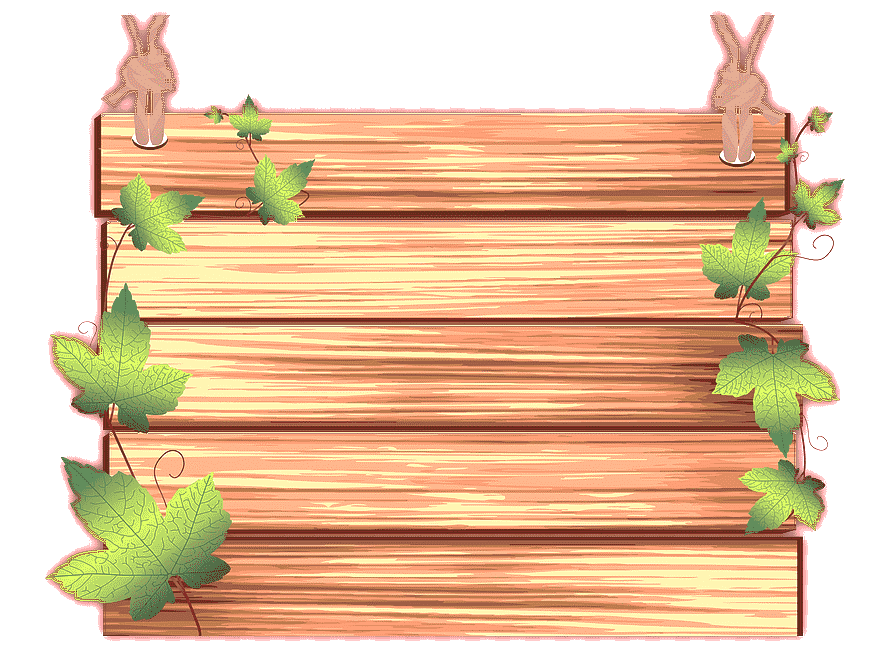 لنطبق معًا
تدريب 1
شاهد بعض مقاطع الفيديو وتمرن جيدًا على استخدام الأزرار الخاصة بتشغيلها وإيقافها.
هيا بنا نتصفح الإنترنت بحثًا عن مقاطع فيديو مفيدة وممتعة.
بمساعدة معلمك قم بمشاهدتها مع زملائك ثم قوموا بالتصويت لأكثرها قائدة وإمتاعًا.
تدريب 2
استخدام برنامج صور مايكروسوفت (Microsoft photos)
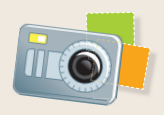 هناك العديد من برامج عرض الصور والفيديو في الحاسب الخاص بك، سنستخدم في هذا التدريب برنامج صور مايكروسوفت.
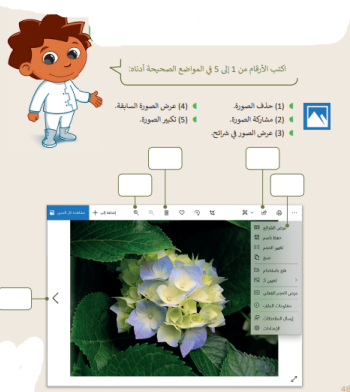 2
1
5
3
4
تدريب 3
مشاهدة ملفات مجلد مجموعتي
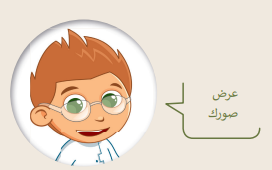 ابحث عن مجلد "مجموعتي- g4.s2.2.2" في مجلد ( المستندات).
افتح هذا المجلد، ستلاحظ بعض الصور داخله.
قم بعرض جميع الصور الموجودة في المجلد باستخدام برنامج مايكروسوفت وورد.
كم عدد مقاطع الفيديو الموجودة في هذا المجلد؟
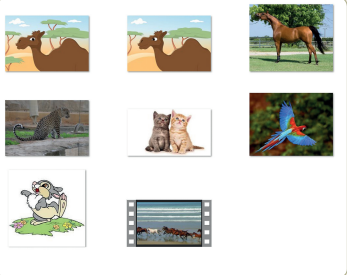 1
الآن استخدم برنامج صور مايكروسوفت لحذف صور الحيوانات من المجلد.
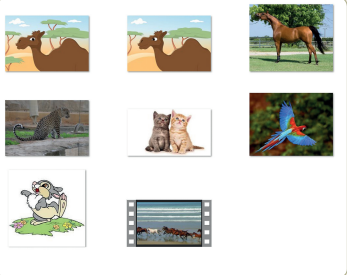 كم عدد الصور المتبقية؟
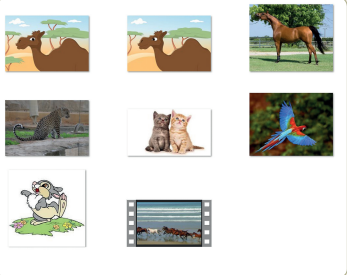 لا يوجد
إذا حذفت مقطع فيديو أو صورة عن طريق الخطأ، فيمكنك استعادتها من سلة المحذوفات
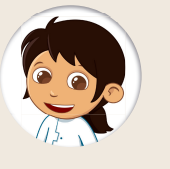 تدريب 4
البحث عن التفاصيل
هناك العديد من برامج عرض الصور والفيديو في الحاسب الخاص بك سنستخدم في هذا التدريب برنامج صور مايكروسوفت
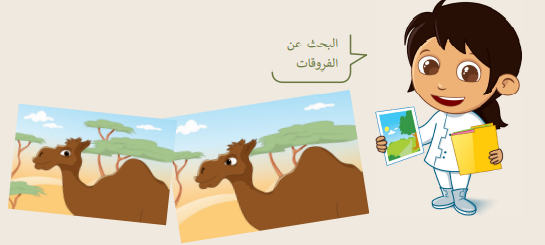 افتح الملفين عن طريق برنامج مايكروسوفت ولاحظ أوجه الاختلاف بين الصورتين السابقتين.
استخدم السهمين التالي (next) والسابق (previous) وشريط تمرير التكبير/ التصغير للعثور على الاختلافات:
أوجه الاختلاف بين الصورتين:
الاختلاف الأول: ...................
الاختلاف الثاني: ...................
الاختلاف الثالث: ...................
الاختلاف الرابع: ...................
تدريب 5
مشاهدة مقطع الفيديو
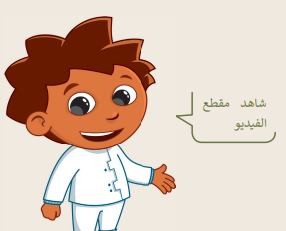 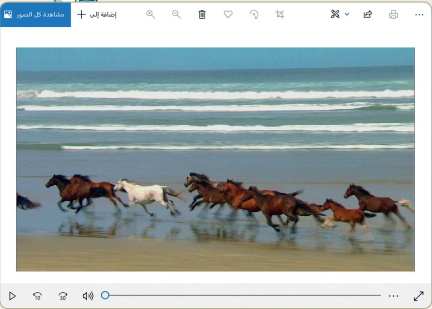 يوجد ملف يحتوي على مقطع فيديو في مجلد "مجموعتي- g4.s2.2.2".
شاهد المقطع على الحاسب الخاص بك بواسطة برنامج صور مايكروسوفت.
يجب عليك مشاهدة المقطع بعناية وملاحظة بعض التفاصيل للإجابة عن الأسئلة أدناه.
شاهد الفيديو عدة مرات عند الحاجة.
يمكنك استخدام شريط التمرير للتشغيل والتوقف المؤقت للتمعن في التفاصيل.
تدريب 6
البحث عن مقطع الفيديو
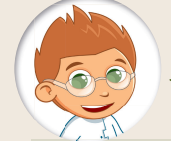 أجب عن الأسئلة التالية
كم عدد الخيول التي تركض على الشاطئ في الصورة
10
كم حصانًا أبيض في الصورة
1
كم عدد الطيور التي تراقب الطيور الأخرى ولا تطير؟
لا يوجد
كم عدد حيوانات الفقمة التي تراها؟
ما لون صغير الفقمة؟
........................
ماذا يأكل القندس؟
........................
ماذا يفعل حيوان الكوالا؟
........................
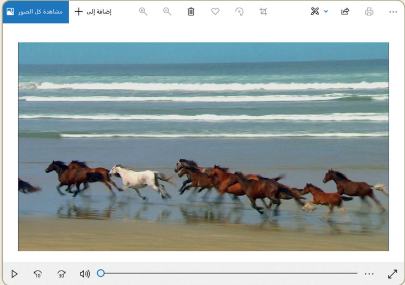